Національна академія внутрішніх справКафедра теорії держави та права
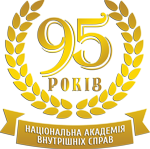 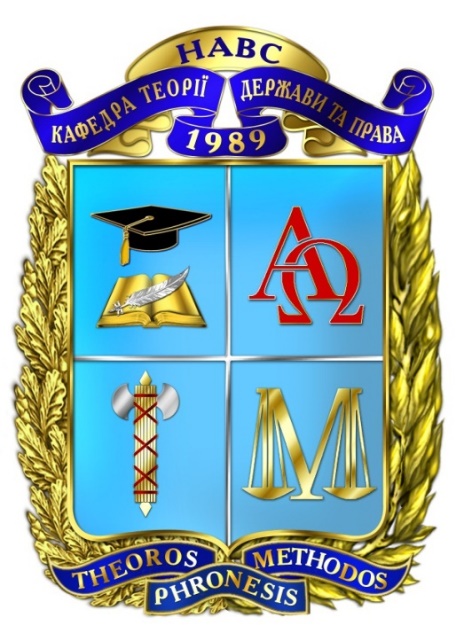 Виконав:
Завальний А.М.
Київ – 2016
ТЕМА 9. ПРАВОВІ ВІДНОСИНИ
Основні терміни теми
Навчальні питання теми
9.1 Поняття, ознаки та види правовідносин
Передумови виникнення, зміни і припинення правовідносин – це певний комплекс різних за змістом взаємопов’язаних юридичних явищ, взаємодія яких тягне за собою рух правовідносин
Види правовідносин
Види правовідносин (продовження)
Види правовідносин (продовження)
9.2 Структура правовідносин
Правосуб’єктність – здатність виступати суб’єктом правовідносин, що складається з правоздатності та дієздатності
Правоздатність – це здатність особи мати суб’єктивні юридичні права та юридичні обов’язки
Правовий статус – це закріплене правове положення фізичних та юридичних осіб у певній системі суспільних відносин
Об’єкти правовідносин – це матеріальні, духовні й інші соціальні блага, які слугують задоволенню інтересів і потреб суб’єктів, з приводу яких і заради досягнення яких вони вступають у правовідносини та наділяються взаємними суб’єктивними правами та юридичними обов’язками
Суб’єктивне право – це встановлена нормами права міра можливої поведінки уповноваженої особи для задоволення її інтересів і потреб, яка забезпечується відповідними юридичними обов’язками інших (зобов’язаних) осіб
Конституційні обов’язки
9.3 Юридичні факти: поняття та класифікація
Види юридичних фактів за вольовим критерієм
Види юридичних фактів (продовження)
Правова презумпція – це закріплене в законодавстві припущення про наявність або відсутність певних юридичних фактів, яке може призвести до певних юридичних наслідків
Юридична фікція – це засіб юридичної техніки, за допомогою якого конструюється явно не існуюче положення (відношення або стан), що визнається існуючим та володіє імперативністю, який відіграє роль відсутнього юридичного факту в ситуації незаповнюваної невідомості, що закріплене нормою права
Список використаних джерел
Завальний А. М. Інтерпретації дефініції юридичного факту: плюралізм наукових підходів / А. М. Завальний // Юридичні факти в системі правового регулювання : зб. наук. праць. Матеріали VI міжнар. наук.-практ. конф. (Київ, 26 лист. 2015 р.) ; за заг. ред. Н. М. Пархоменко, М. М. Шумила, І. О. Ізарової. – К. : Дакор, 2015. – С. 225 – 232.
Завальний А. М. Методологічні та теоретичні основи пізнання юридичних фактів : [монографія] / А. М. Завальний. – К. : Вид-во Європейського ун-ту 2011. – 96 с.
Загальна теорія держави і права : підруч. для студ. юрид. вищ. навч. закл. / [М. В. Цвік, О. В. Петришин, Л. В. Авраменко та ін.] ; за ред. докт. юрид. наук., проф. акад. АПрН України М. В. Цвіка, докт. юрид. наук., проф. акад. АПрН України О. В. Петришина. – Х. : Право, 2011. – 584 с.
Теорія держави і права : підруч. / [Ю. А. Ведєрніков, І. А. Сердюк, О. М. Куракін та ін.] ; кер. авт. кол. канд. юрид. наук, проф. Ю. А. Ведєрніков. – Дніпропетровськ : Дніпроп. держ. ун-т внутр. справ, 2015. – 468 с.
Теорія держави і права. Державний іспит : навч. посіб. / [Ю. М. Оборотов, Н. М. Крестовська, А. Ф. Крижанівський та ін.]. – Х. : Одіссей, 2010. – 256 с.